美國印太戰略佈局＆台海安全前景
Dr. Yao-Yuan Yeh（葉耀元）
Professor and Fayez Sarofim – Cullen Trust for Higher Education Endowed Chair in International Studies
Department Chair of International Studies & Modern Languages
Department Chair of Political Science 
University of St. Thomas, Houston
The US Global Strategic Placement after the Russo-Ukrainian War
The US strategic goals?
Integrated deterrence?
The merit of asymmetric warfare?
Strategic clarity vs. strategic ambiguity?
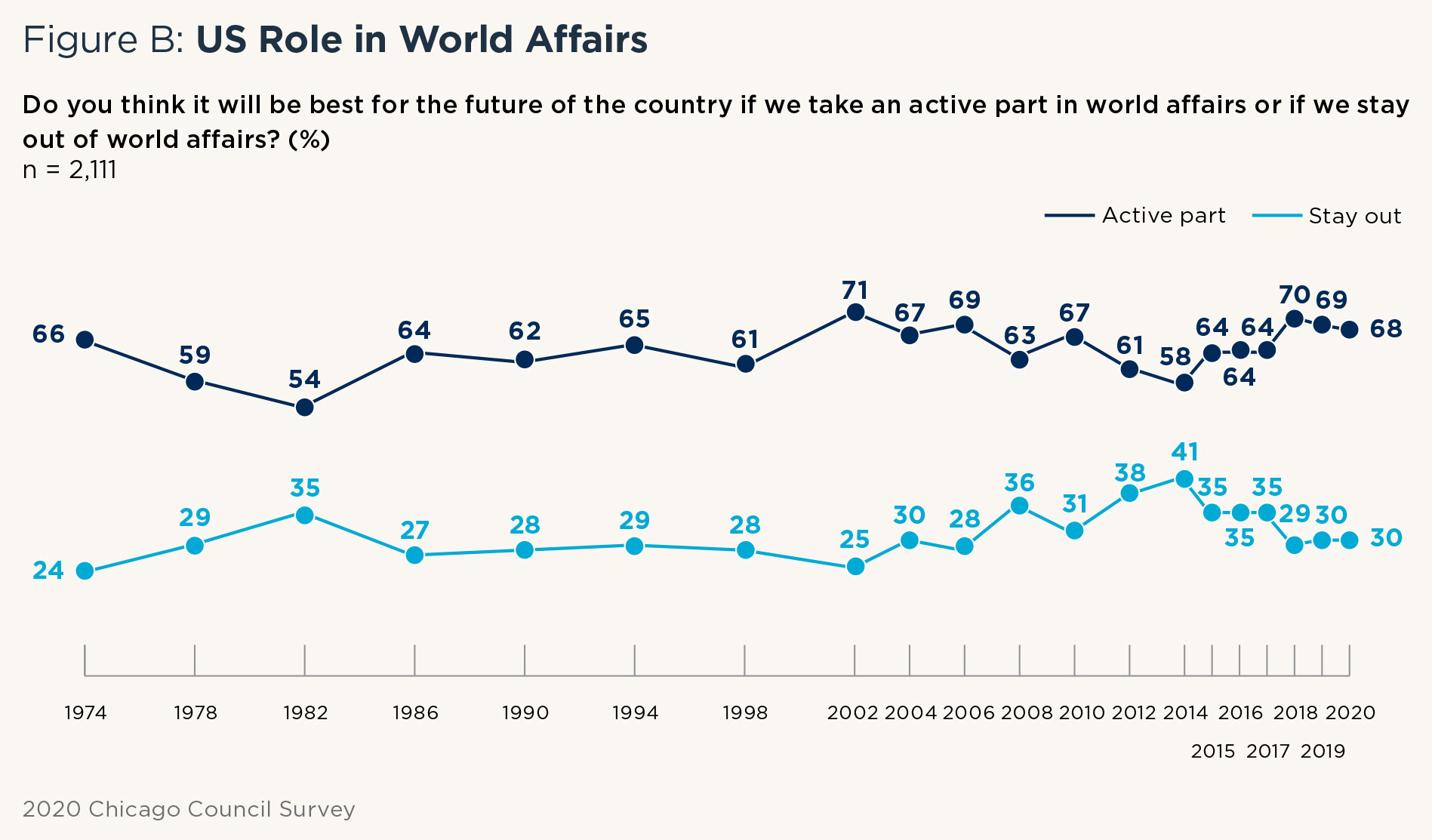 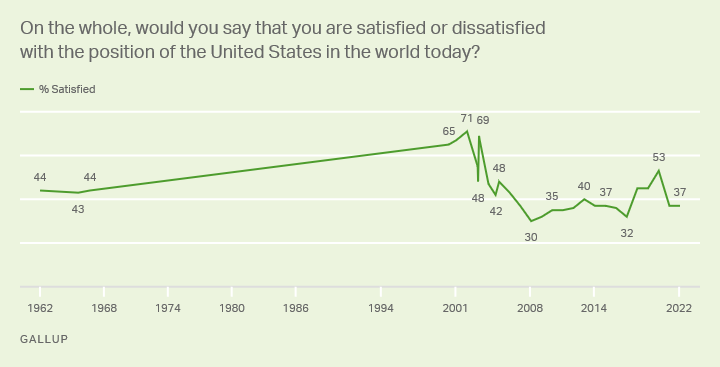 The US Strategic Goals
Maintaining the US hegemonic power
Containing the growth of China in both military and economy
China IS the #1 strategic competitor of the US
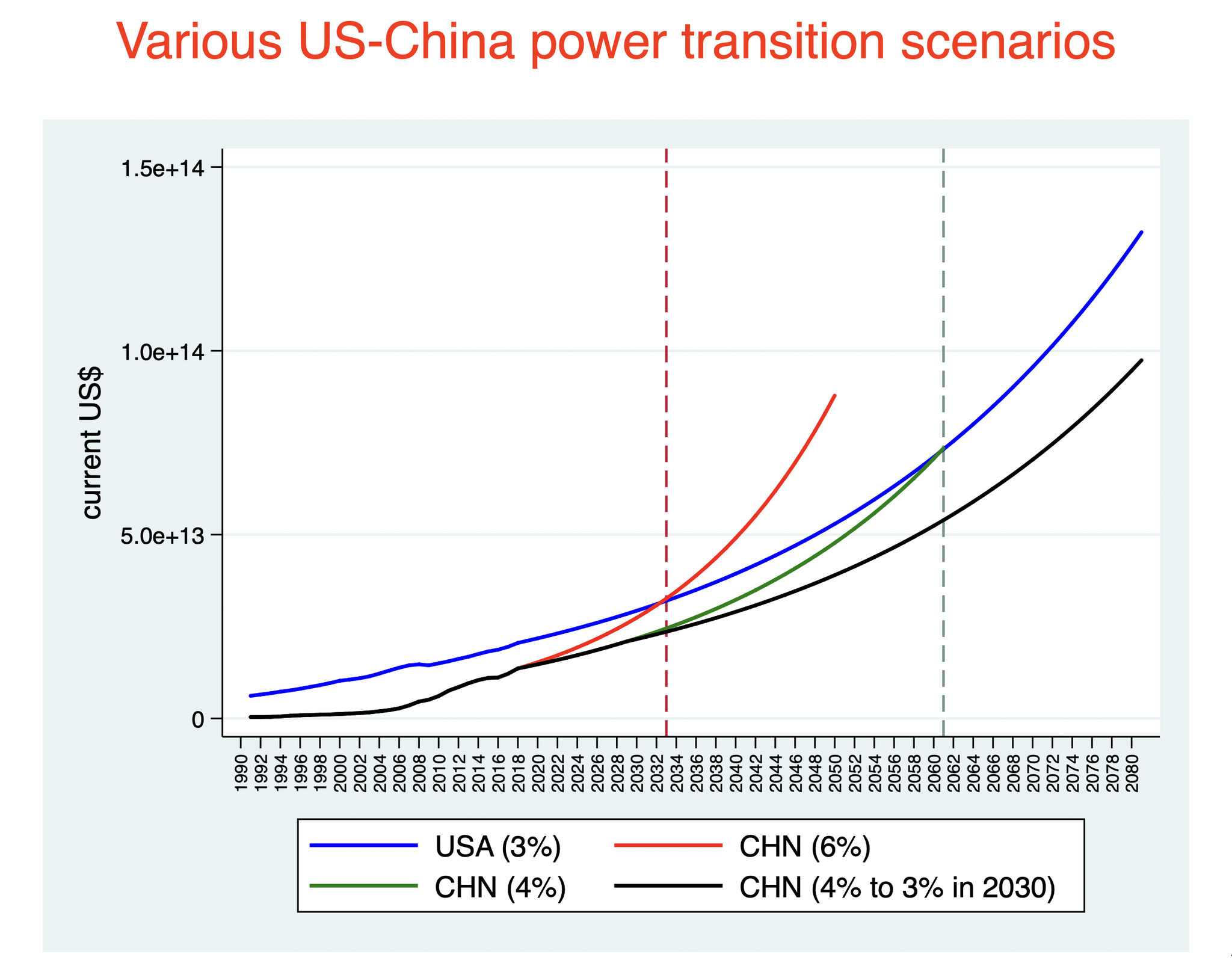 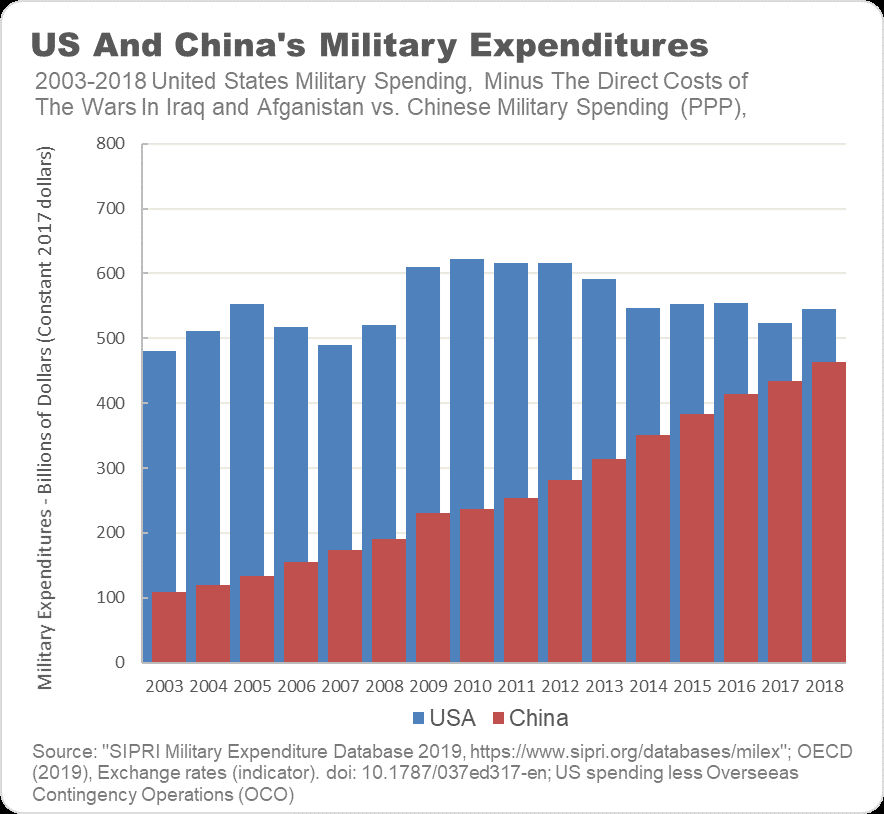 The US Strategic Goals
Public support against China reaches historical high
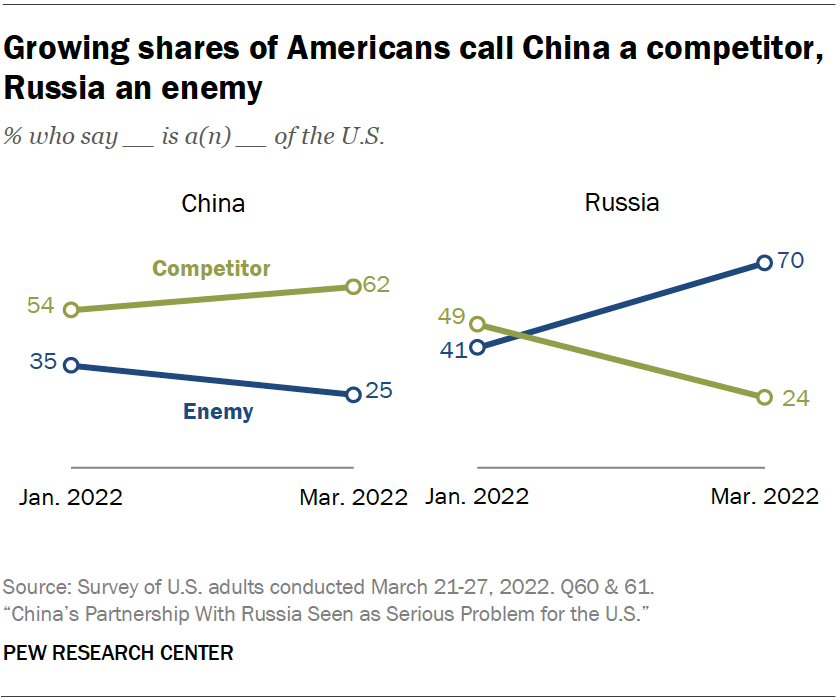 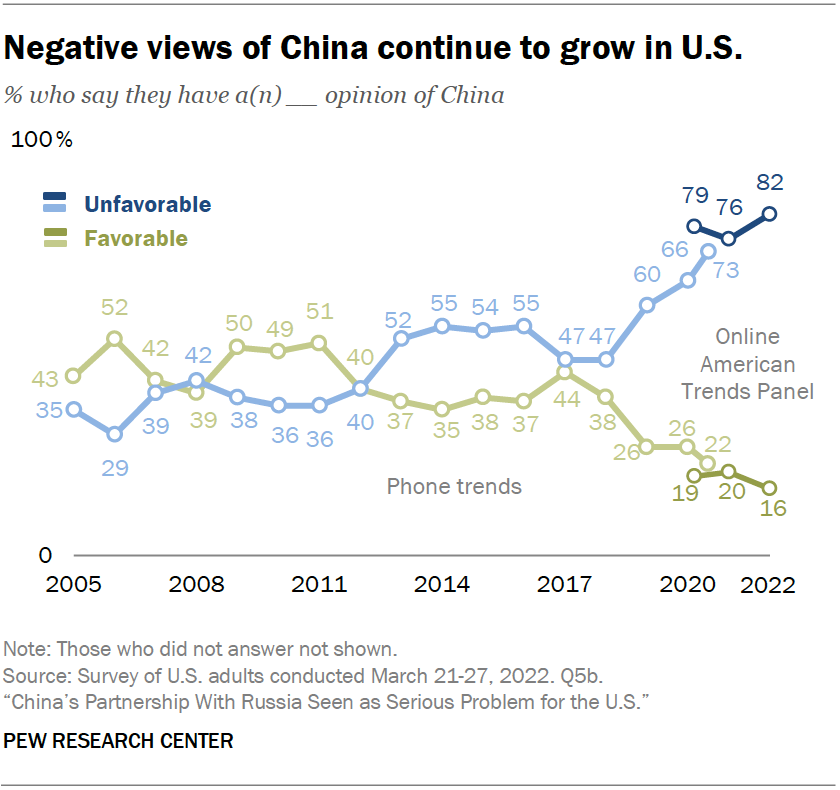 The US Strategic Goals
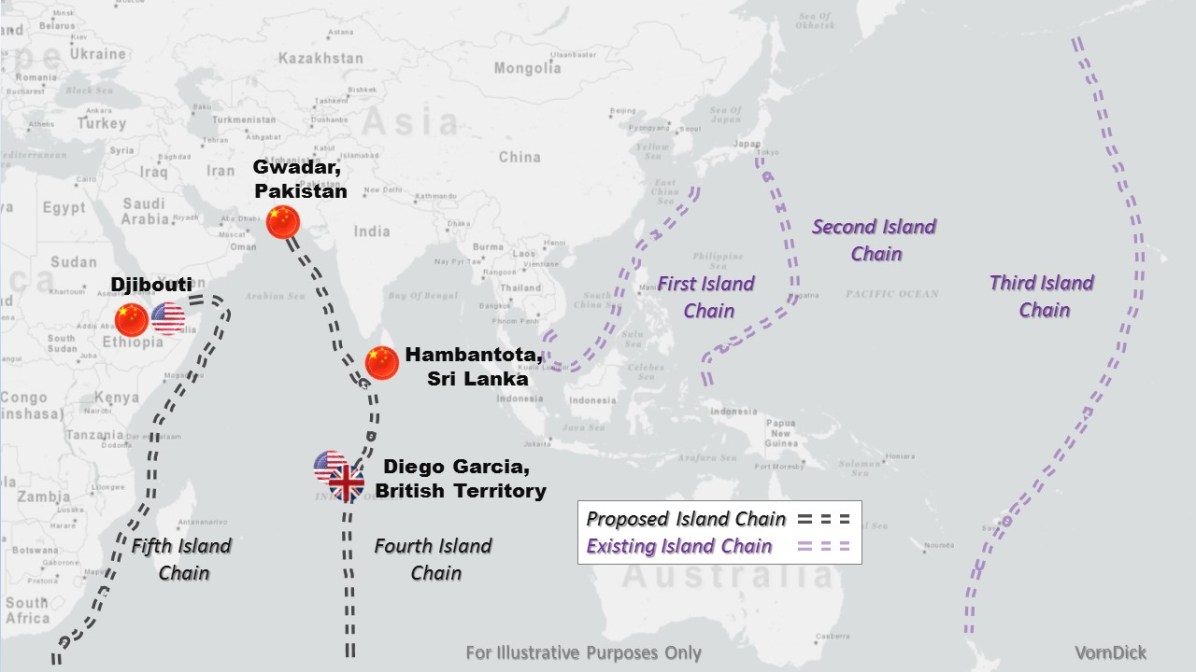 US as a naval hegemon
Integrated Deterrence
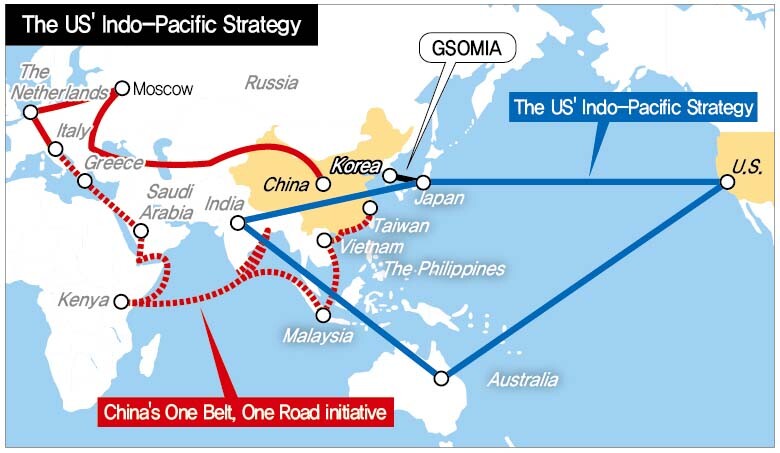 Indo-Pacific Strategic vs. China’s BRI 
Indo-Pacific Economic Framework
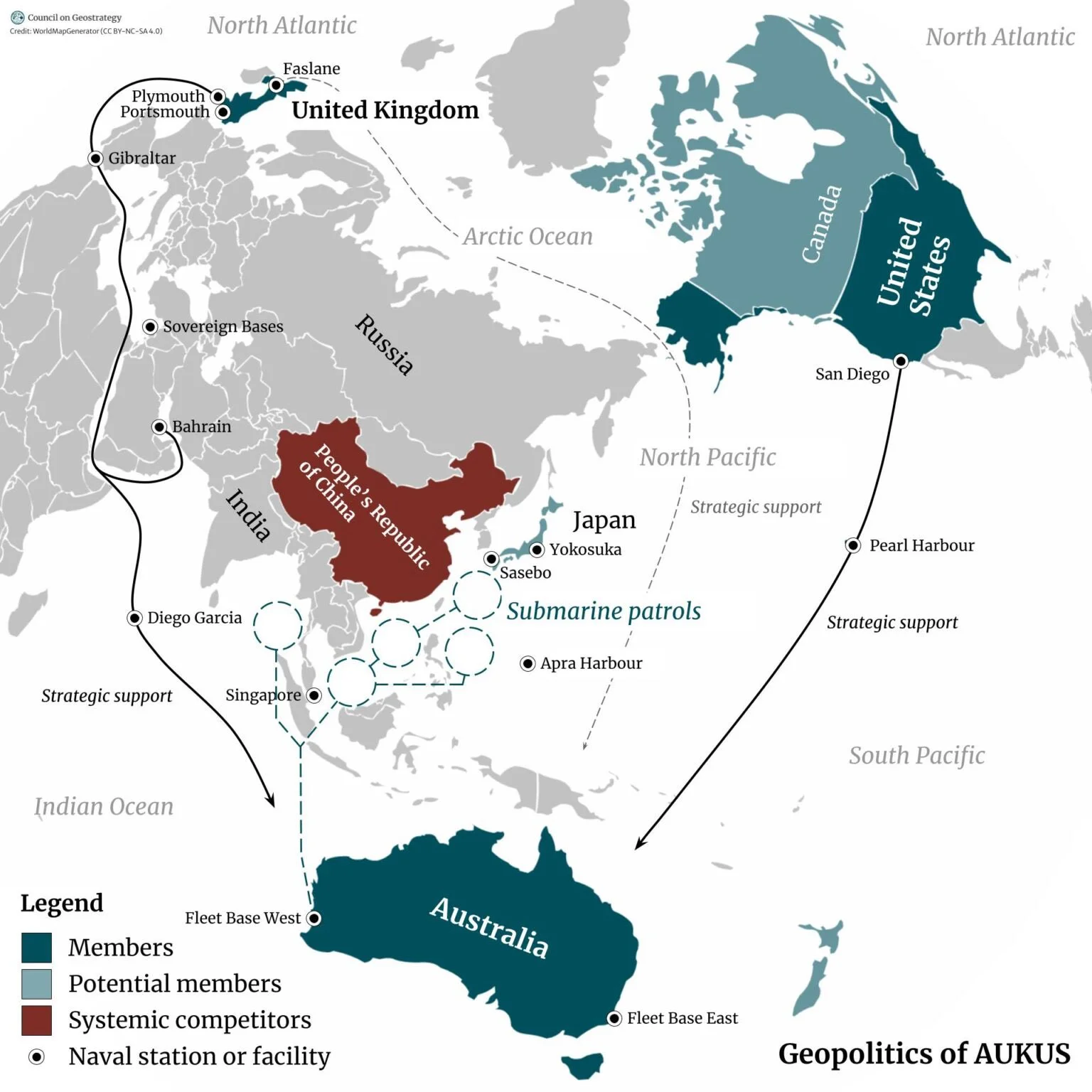 Integrated Deterrence
QUAD
AUKUS
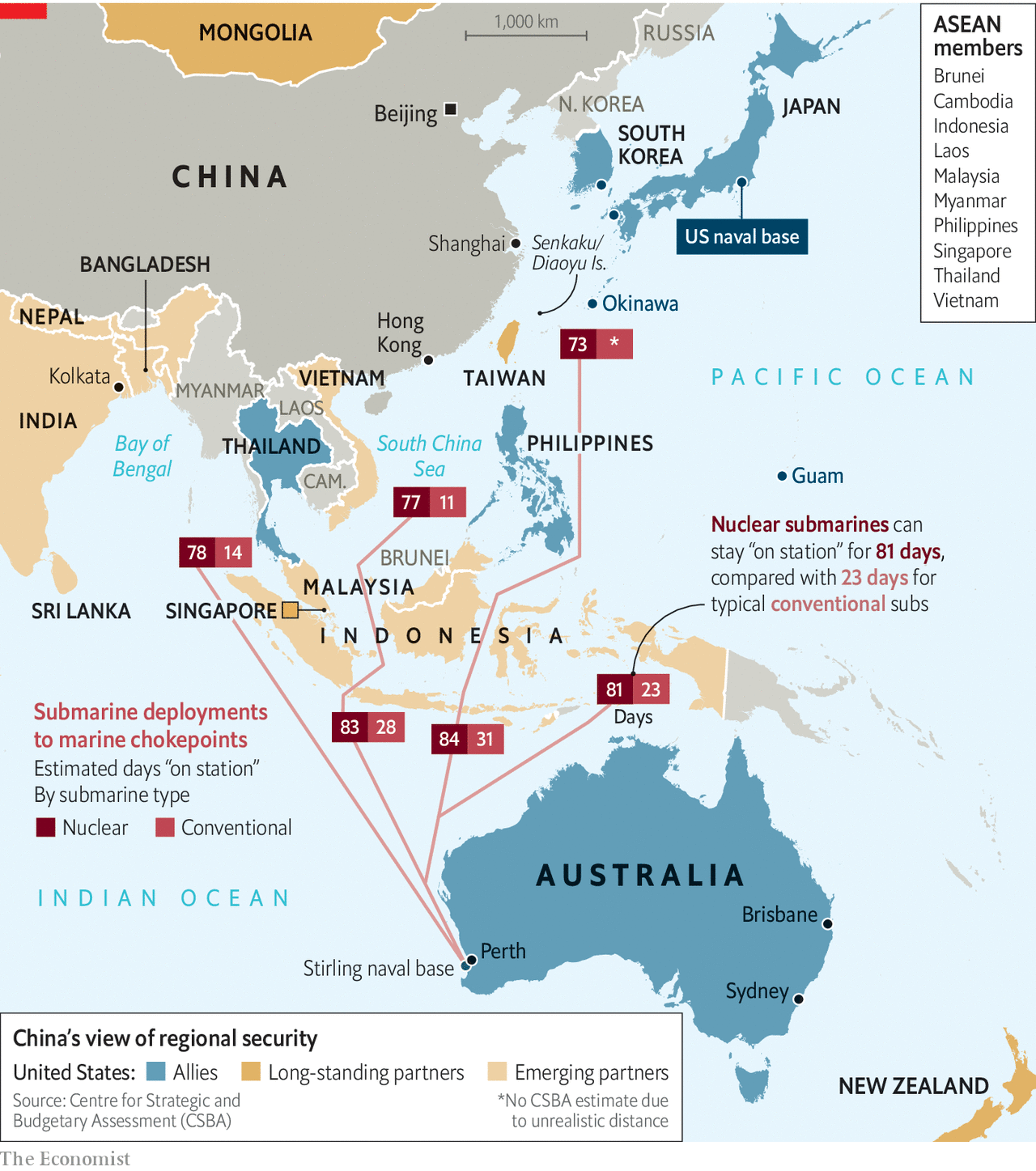 Integrated Deterrence
ASEAN?
CPTPP?
Park US nuclear submarines in South Korea
Integrated Deterrence: Regaining allies in Europe?
EU and NATO?
US commitment to NATO security
Over 11 million refugees
Food and energy shortage
Reshuffling of global supply chain and inflation
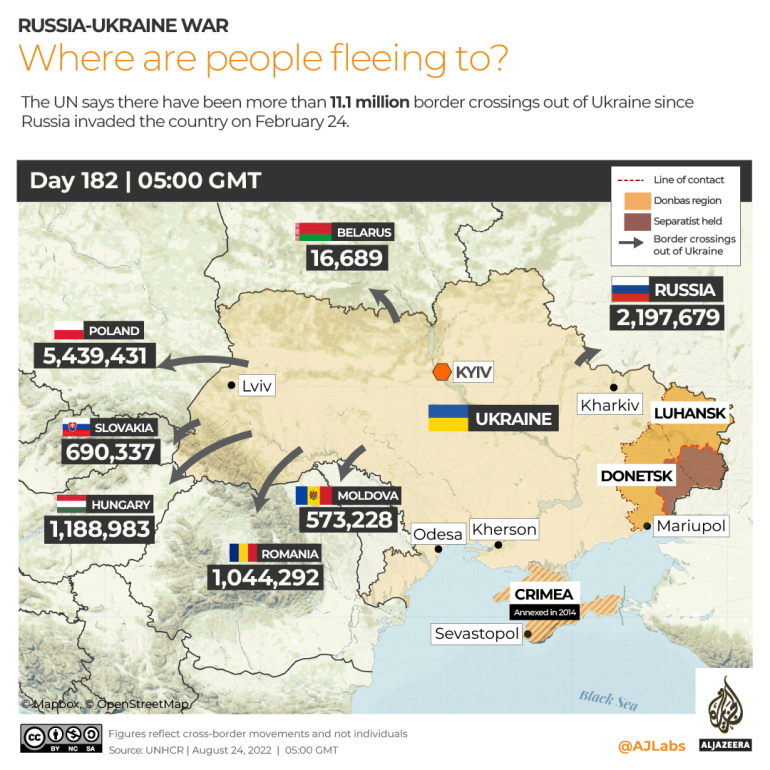 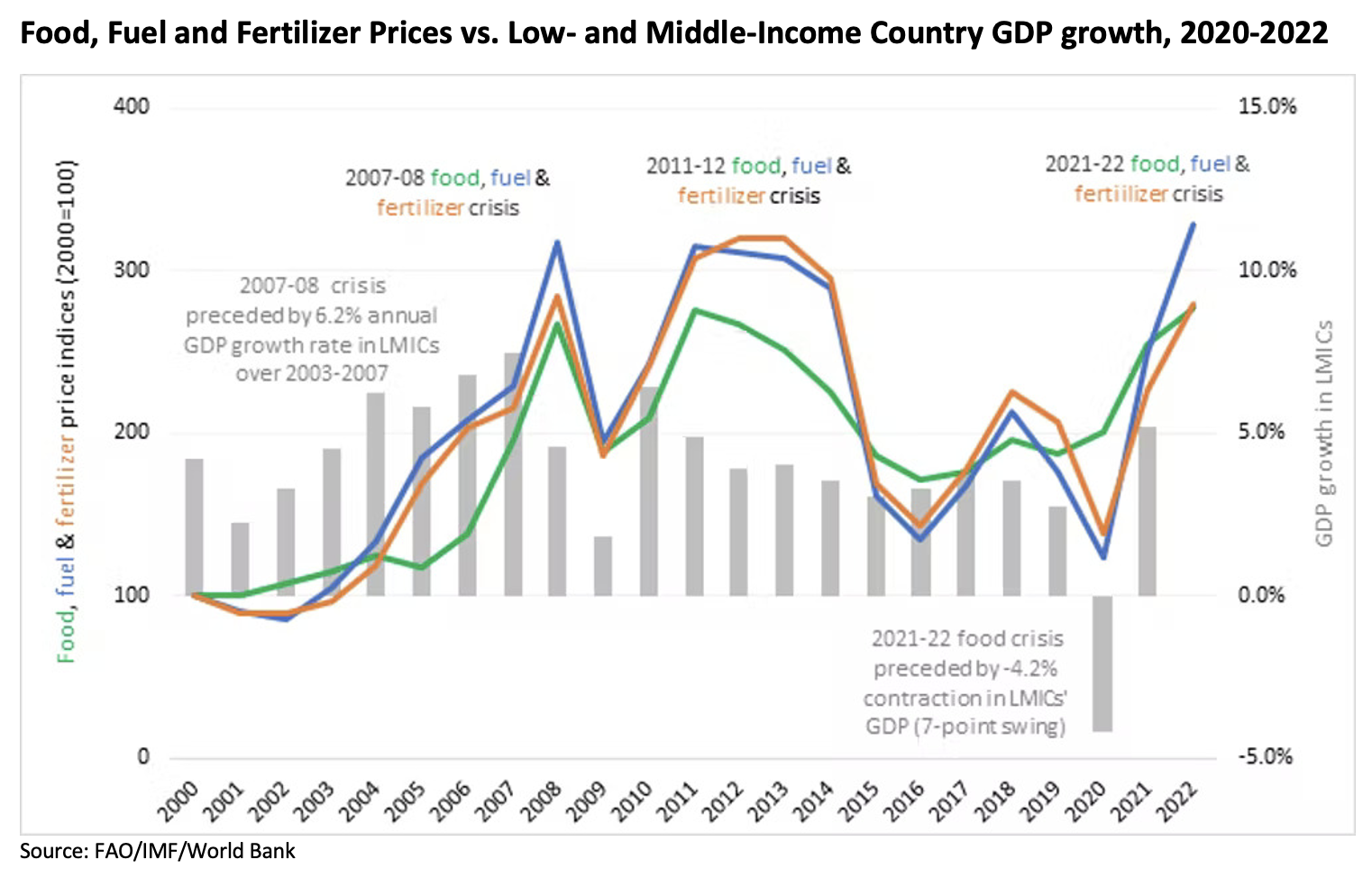 Integrated Deterrence: Regaining allies in Europe?
EU trade dependency with China?
The reality is: EU is more dependent on the US than China
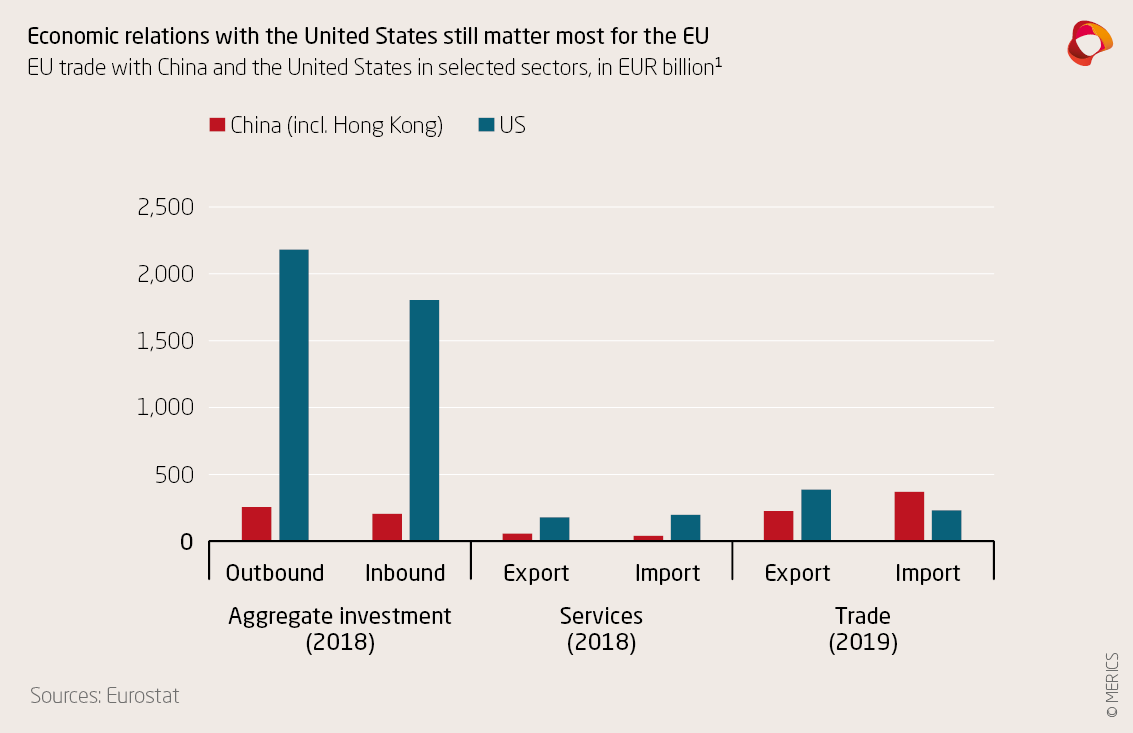 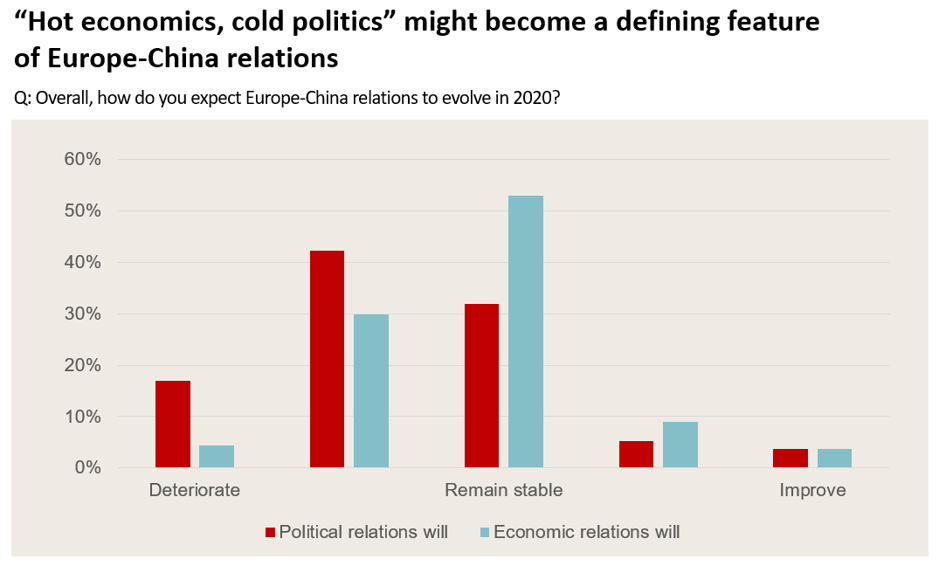 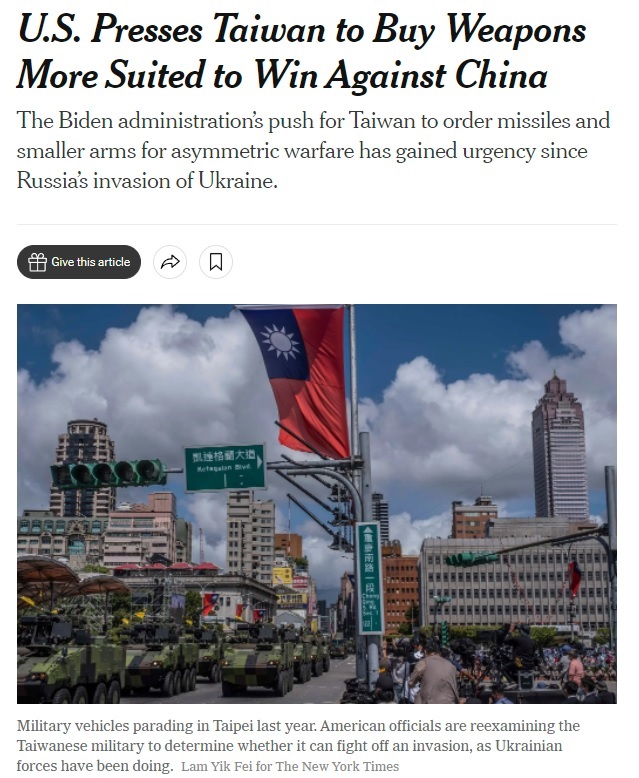 The Merit of Asymmetric Warfare
US arms sales to Taiwan on asymmetric military equipment only?
Again, Ukraine =/= Taiwan 
Taiwan shall:
Preparation and acquisition of asymmetric and conventional military weapons are both necessary
Investment in Taiwan’s defense industry
But, there are practical difficulties…
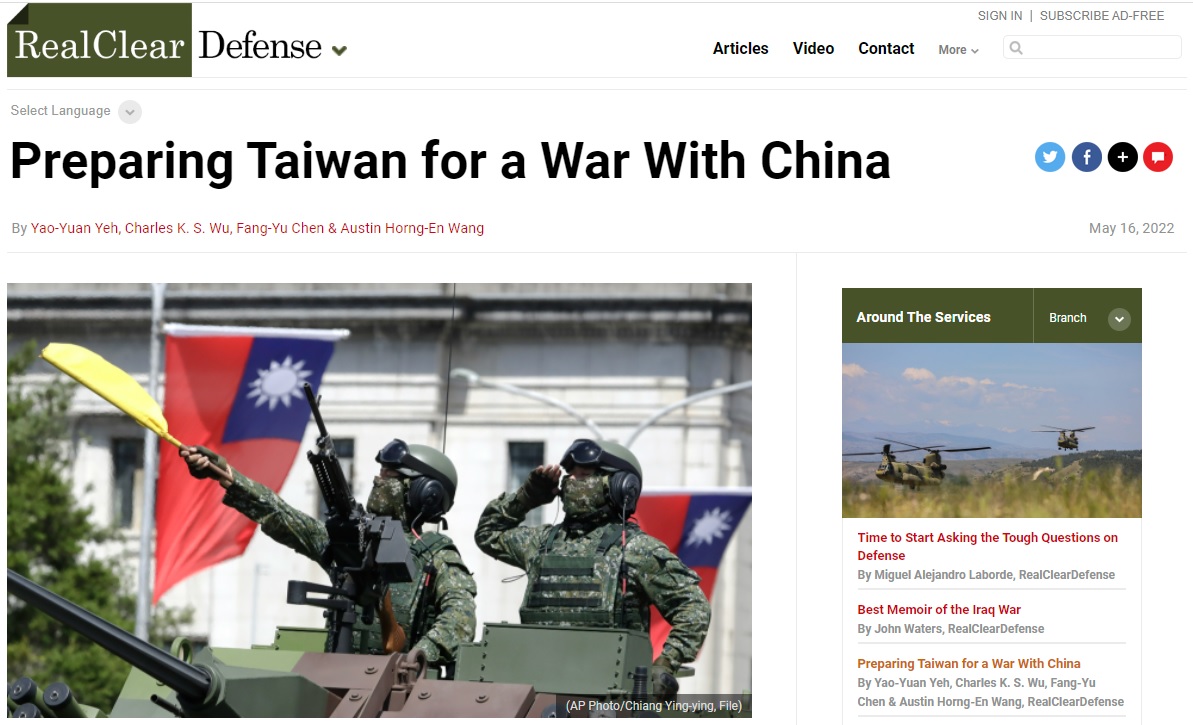 Strategic Clarity vs. Strategic Ambiguity
On August 2, 2022, the Speaker of the House, Nancy Pelosi visited Taiwan and met the President Tsai Ing-wen 
Followed by an extensive PLA military drills in Taiwan’s surrounding waters and missiles across Taiwan island
Similar incident occurred when Tsai met with Kevin McCarthy on April 4, 2023
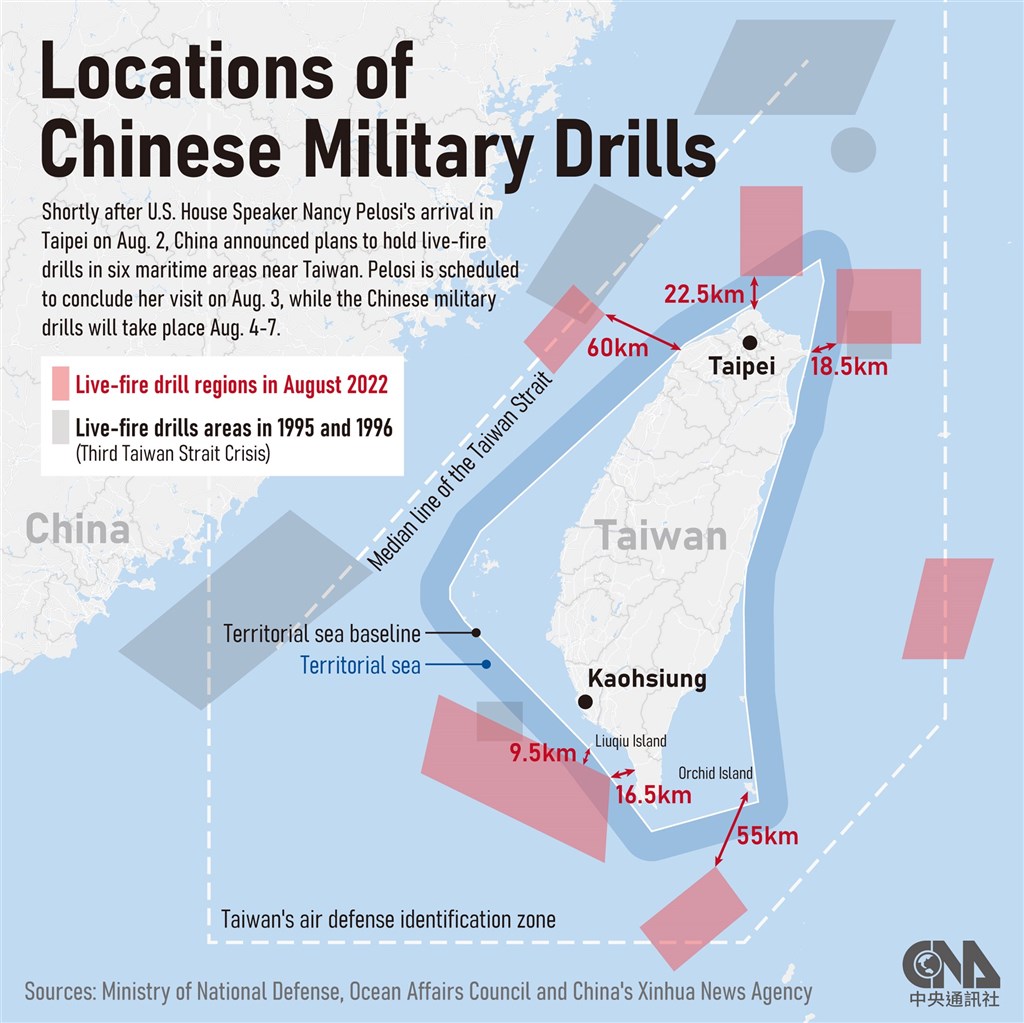 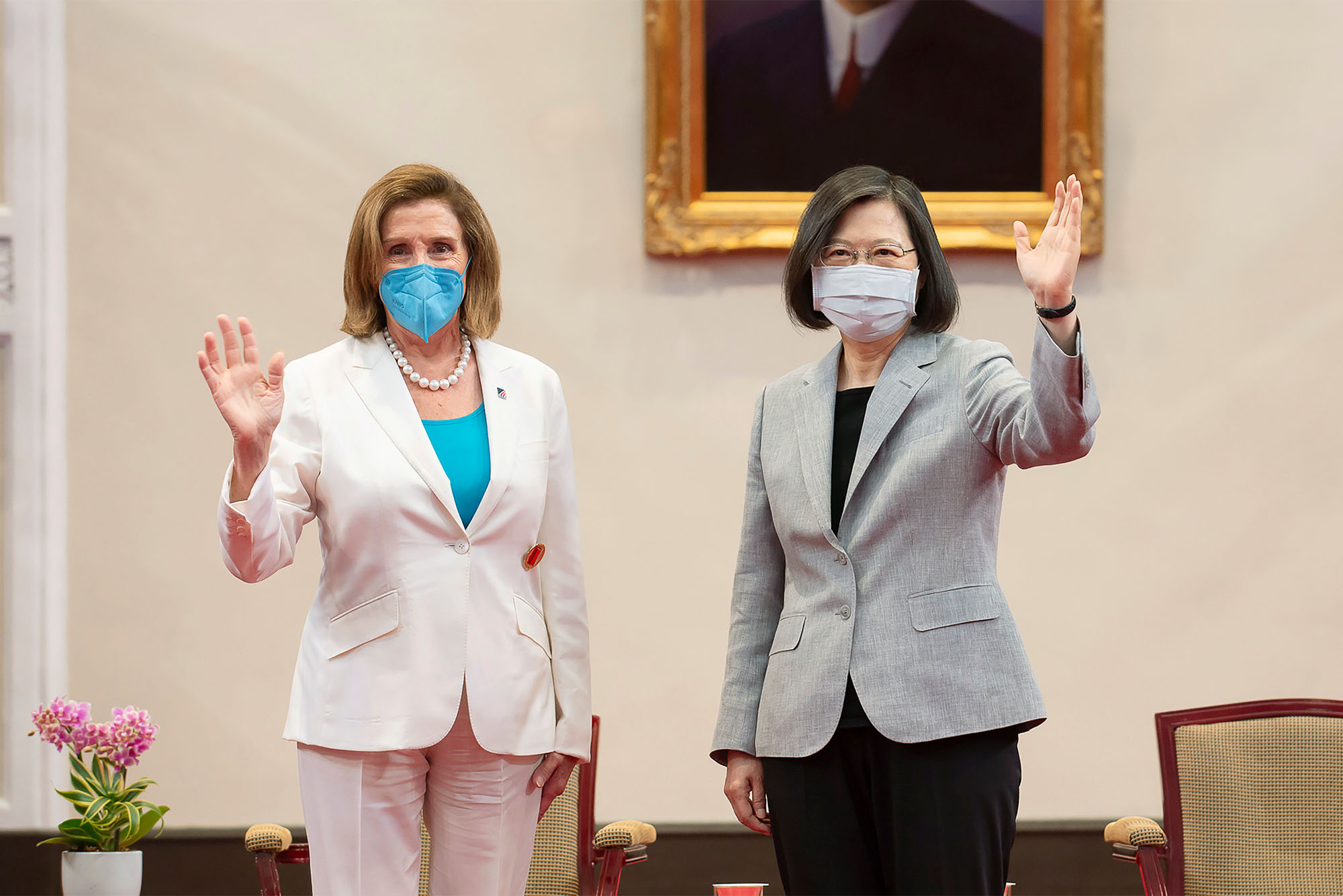 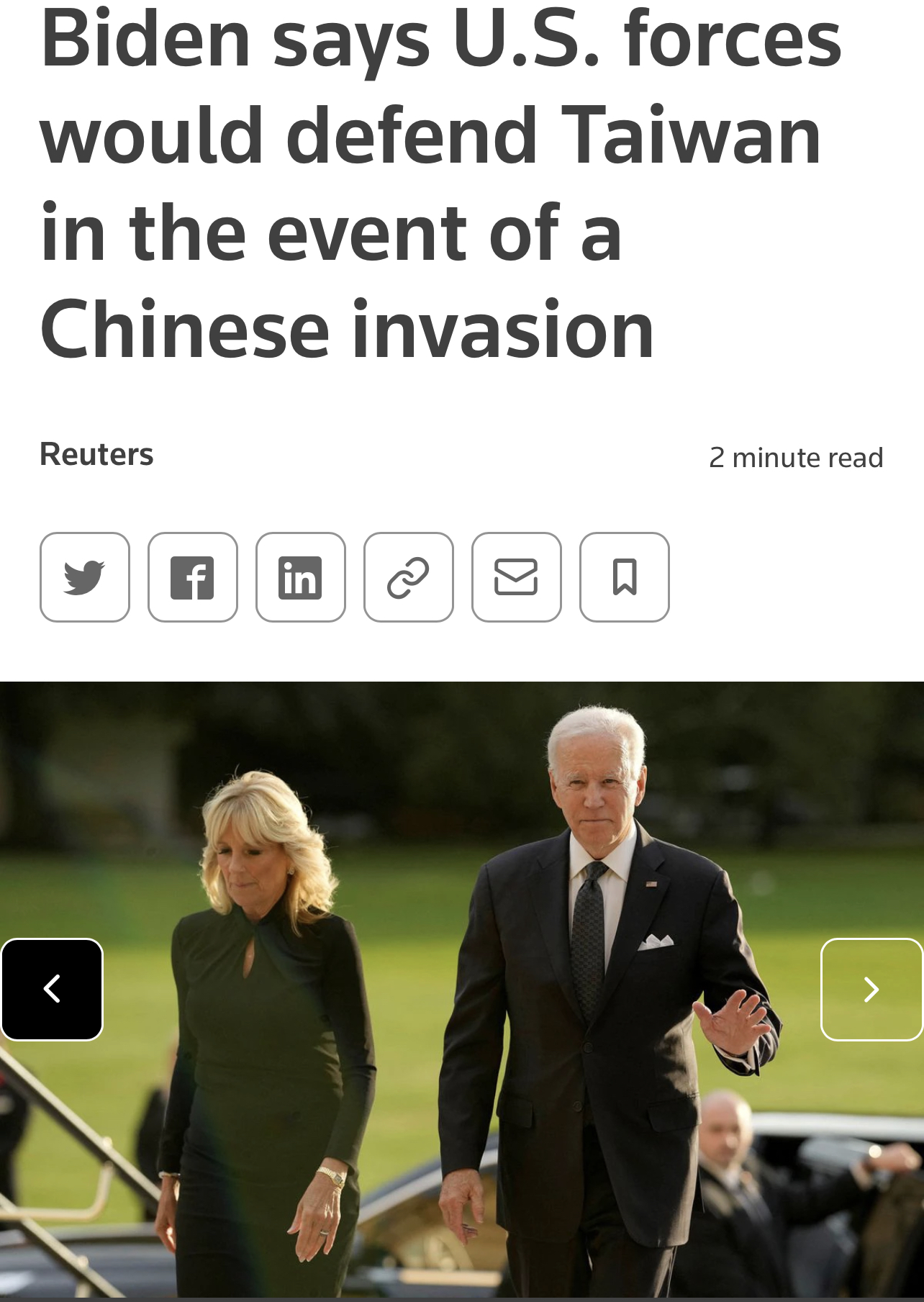 Strategic Clarity vs. Strategic Ambiguity
On September 18, 2022, in CBS 60 Minutes, Biden said: 
US military personnel would defend Taiwan if the Chinese military were to launch an invasion of the democratically ruled island
Biden was asked whether "US forces, US men and women, would defend Taiwan in the event of a Chinese invasion
Biden: “Yes”
This is the “fourth time” Biden expressed strategic clarity
This is THE current US Taiwan policy now (non-binding)
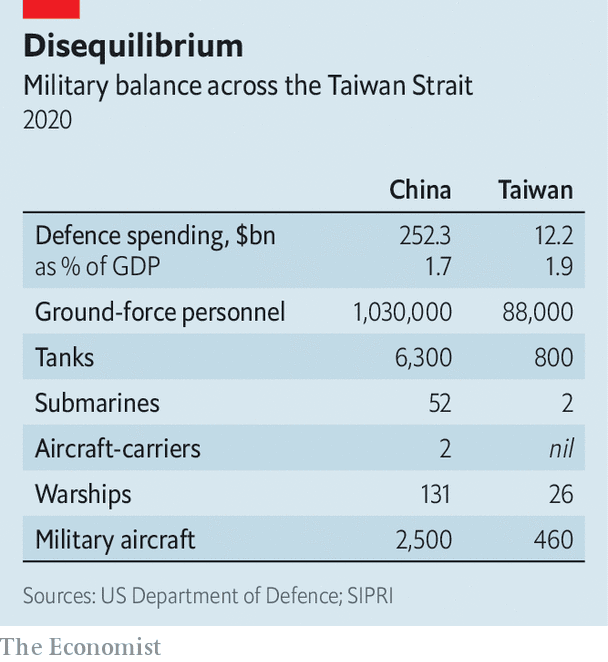 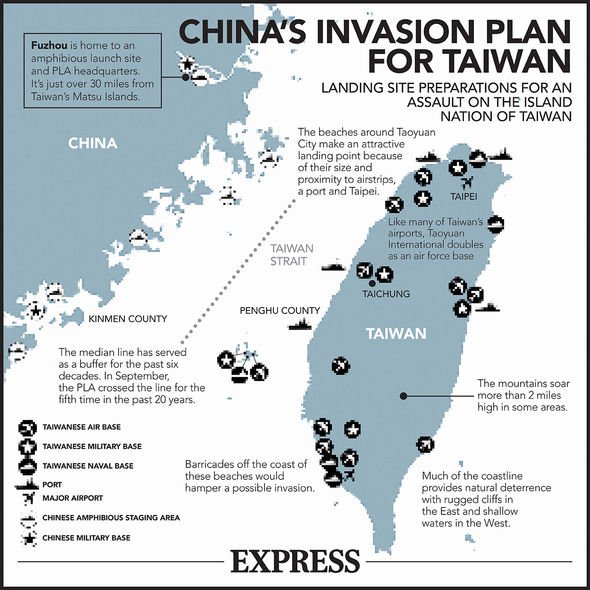 So, Is Taiwan Safer?
Not necessarily 
We shall not outsource our security to the US, even if the US adopts the strategic clarity policy now
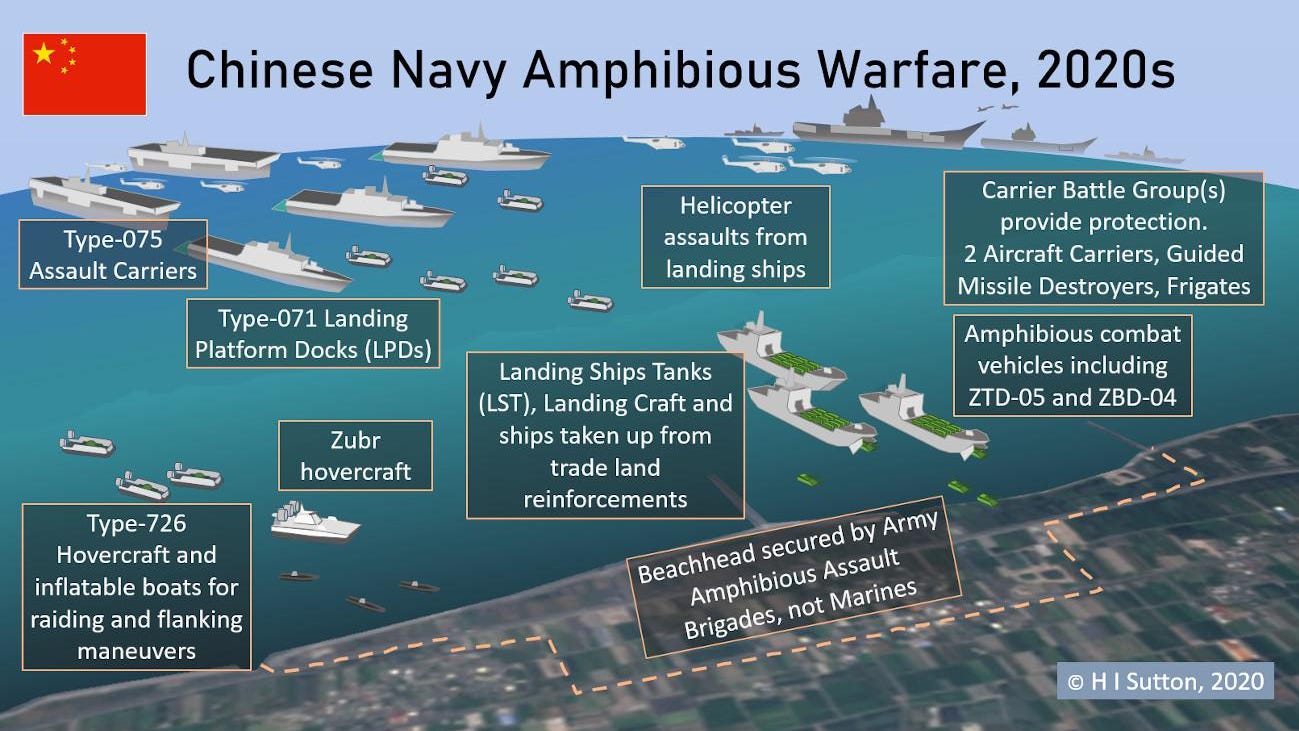 Then What Shall We Do?
Then What Shall We Do?
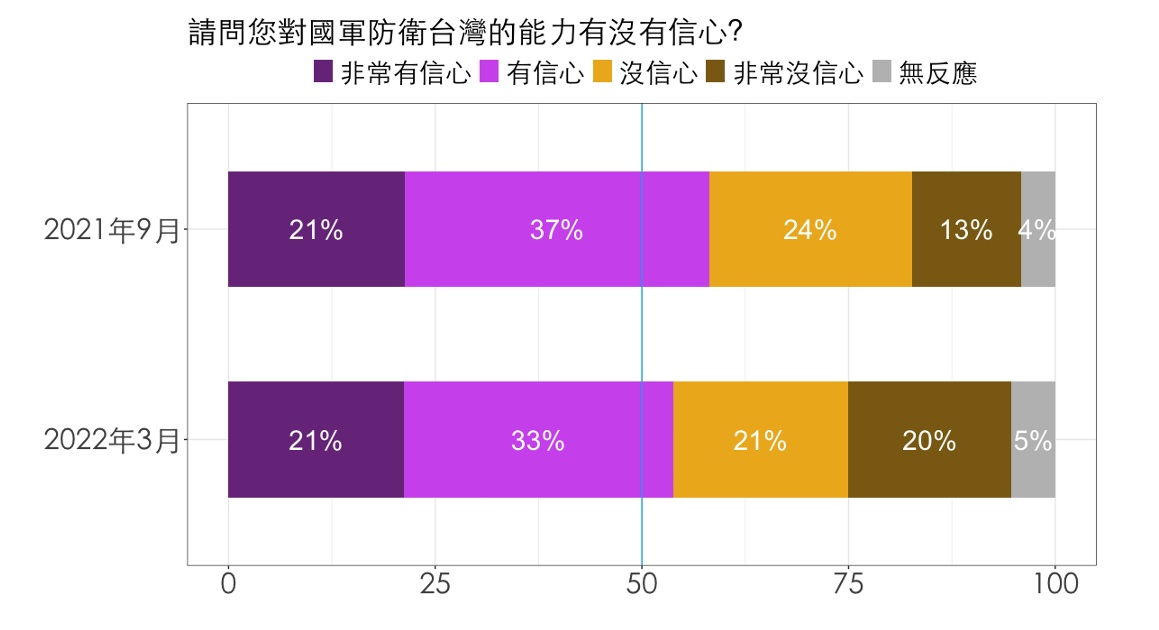 Then What Shall We Do?
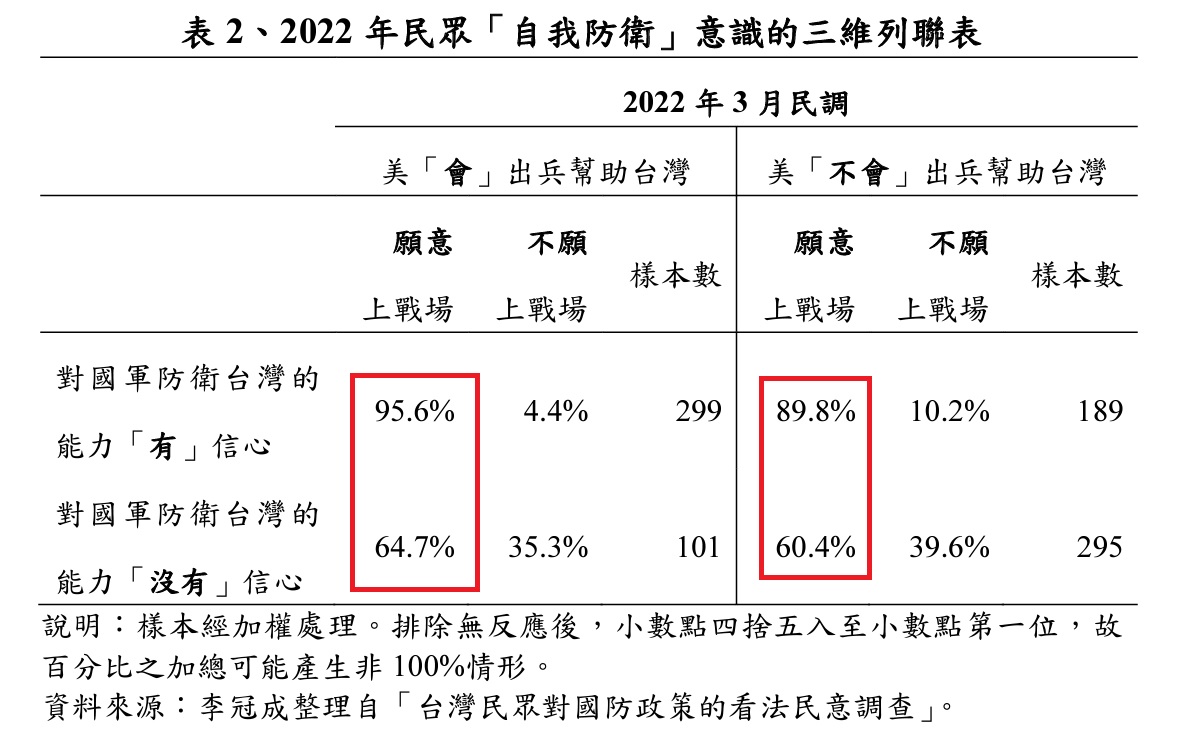 Then What Shall We Do?
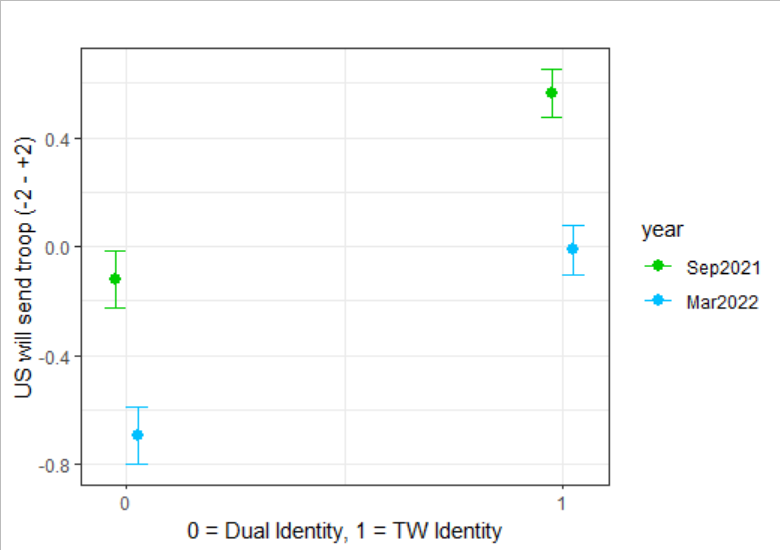 Then What Shall We Do?
Then What Shall We Do?
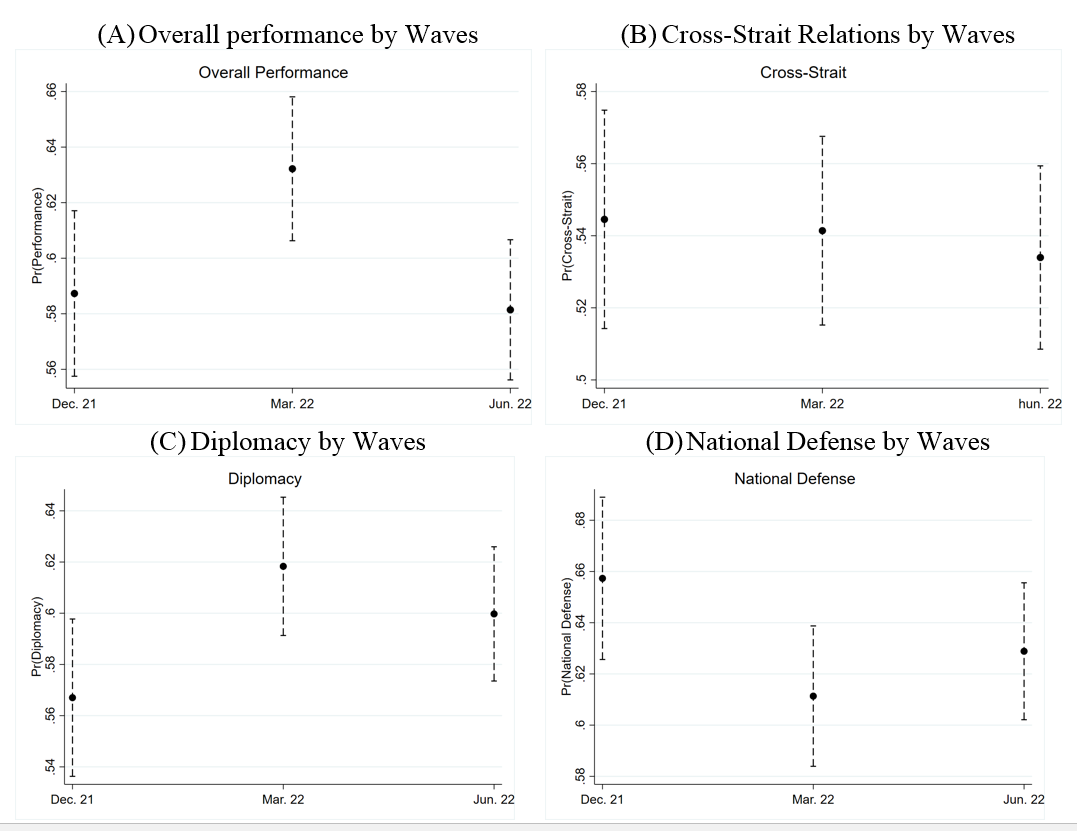 Then What Shall We Do?
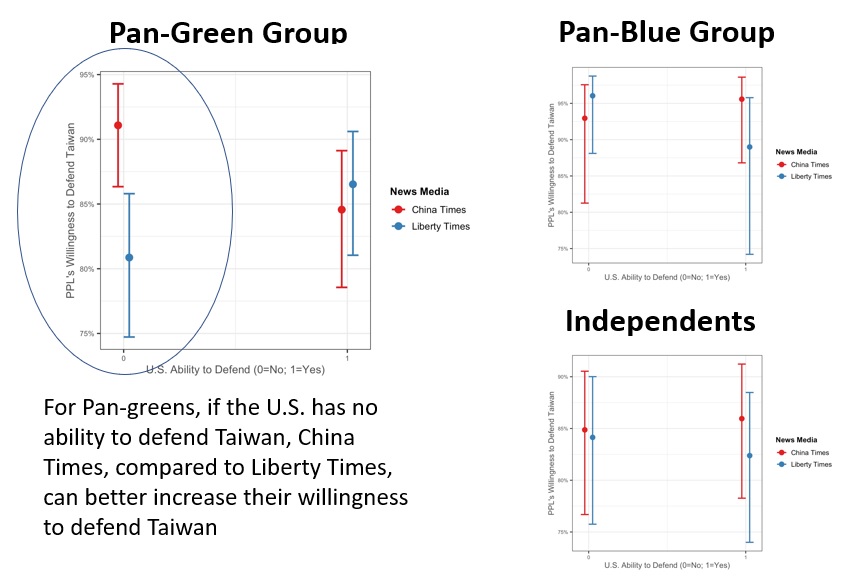 What Would China/Xi Jinping Do?
“All politics are local”
Continuing its Wolf Warrior Diplomacy (for internal and external consistency)
Extending or limiting the winning coalition of Xi’s regime within CCP?
US intelligence estimates 2027 is relatively more dangerous
But it depends on the US/Taiwan’s defense preparation and readiness
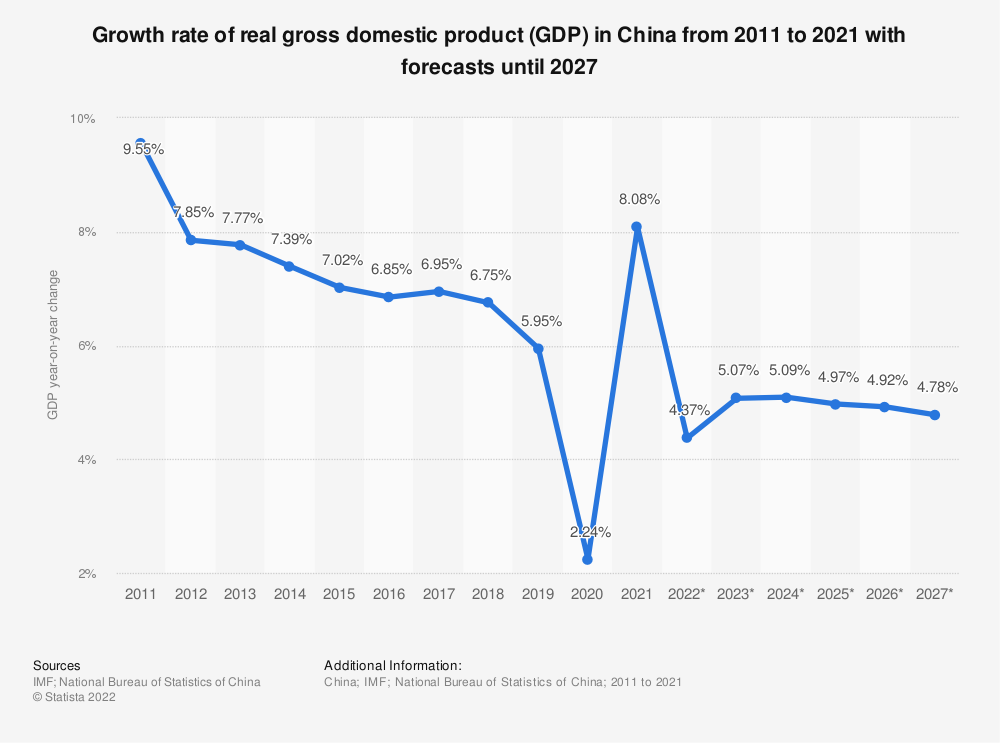 Take Away Points
China is still the #1 hegemonic competitor with the US
The US is excercising an integrated deterrence policy against China
The US expresses the strategic clarity policy toward Taiwan
Taiwan needs to enhance its deterrence against PLA by all means
China will continue to be belligerent, but “all politics are local”
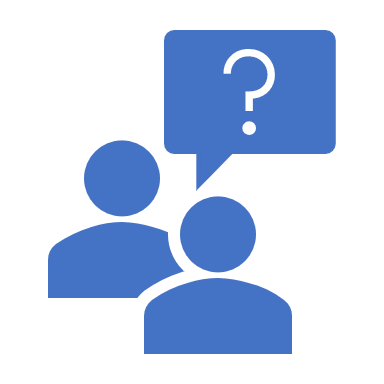 Thank you for your attention!
Questions and comments are welcome

Scan the QR Code and find me on Facebook!
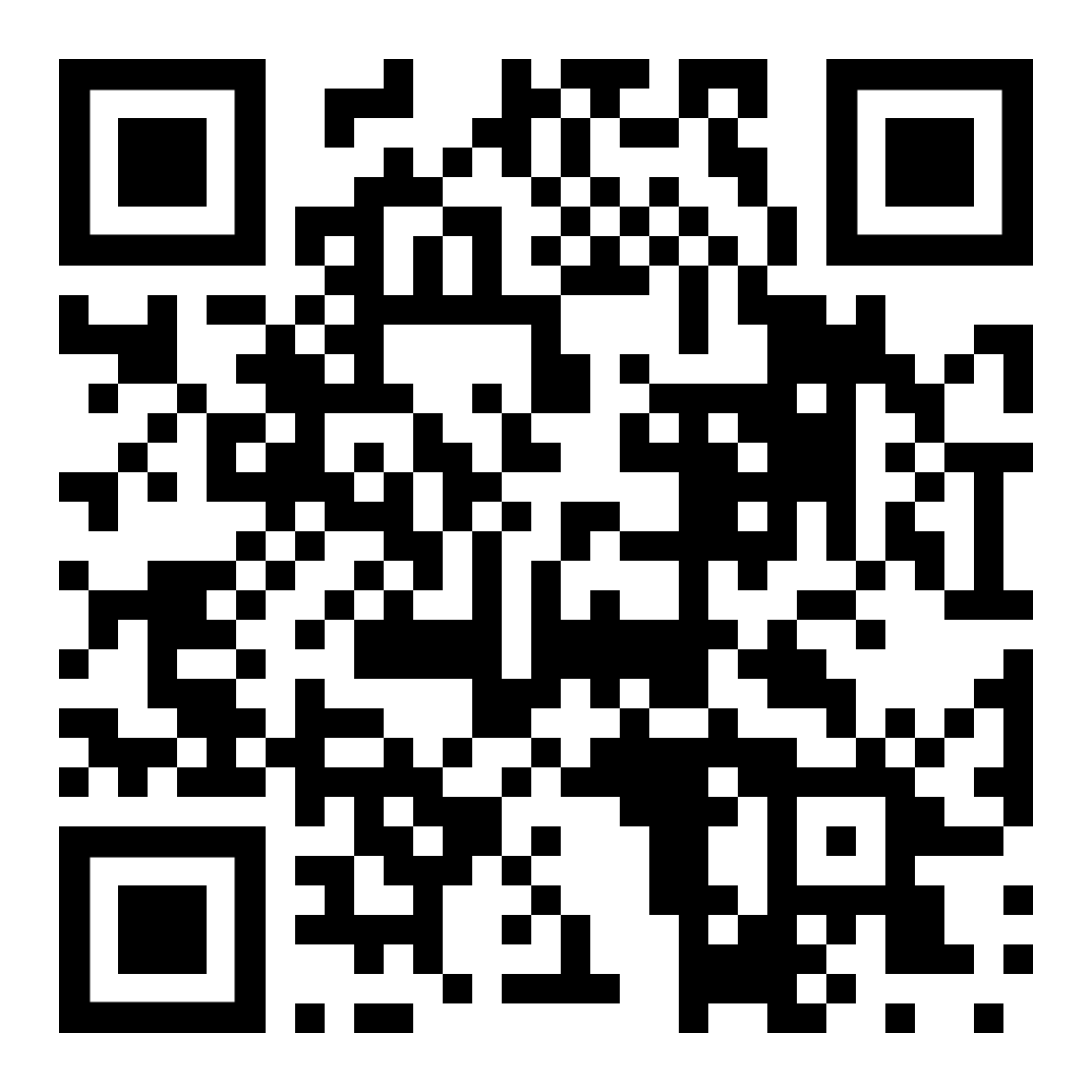